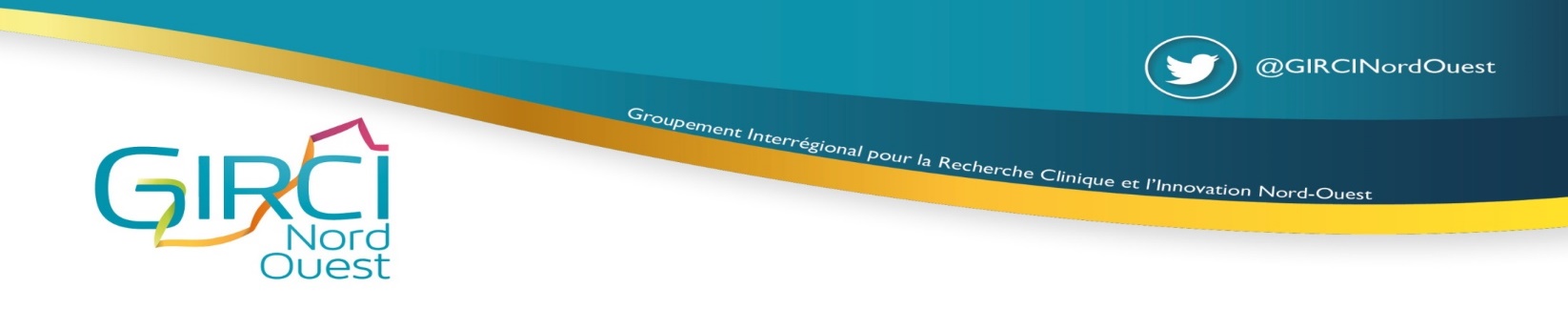 APPEL A PROJETS « Paramédical » 2024
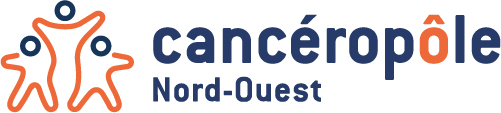 Depuis 2015, le GIRCI Nord-Ouest lance son Appel à Projets « Paramédical » destiné à soutenir et à promouvoir le développement de la recherche paramédicale au sein de l’inter région Nord-Ouest. Cet appel à projet est ouvert aux établissements de santé de l’inter région Nord-Ouest.. 



Permettre l’émergence de projets par des équipes souhaitant s’initier à la recherche clinique paramédicale
Soutenir des projets de recherche clinique paramédicale permettant d’améliorer la qualité, la sécurité et l’organisation des soins
Encourager les équipes à construire de nouveaux projets déposés dans le cadre d’appels d’offres de plus grande envergure (PHRIP national)


Sont éligibles les projets :  
Portés par des équipes paramédicales : infirmiers, masseurs kinésithérapeutes, diététiciens, pédicures-podologues, ergothérapeutes, psychomotriciens, orthophonistes, orthoptistes, manipulateurs d’électroradiologie médicale, techniciens de laboratoires médical, audioprothésistes, opticiens-lunettiers, prothésistes et orthésistes pour l’appareillage des personnes handicapées ;
Dont le porteur de projet exerce sa profession au sein de l’inter-région Nord Ouest (de même pour le centre associé si applicable) ;
Dont le montant éligible est de 32 000 € max par projet ; 
Ayant jusqu’à 3 centres (dont un établissement siège de DRCI dans le cas de projet de RBM) ; 
Présentant un engagement d’un méthodologiste.

Ne sont pas éligibles les projets qui remplissent au moins un des critères :  
Portés par des étudiants ; 
Recherche épidémiologique ; 
Recherche constituant ou entretenant une cohorte ou un collection biologique
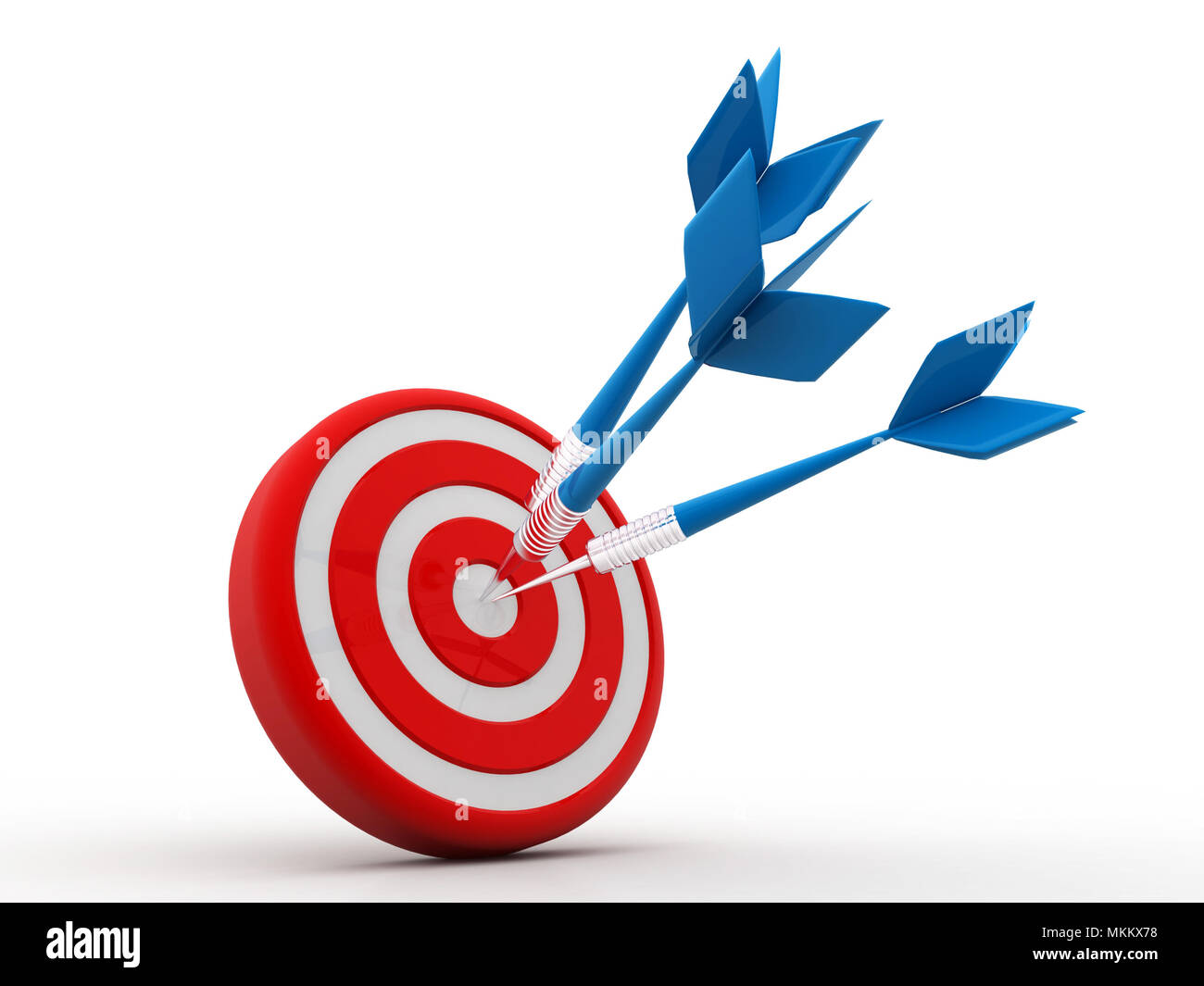 Objectifs
Eligibilité
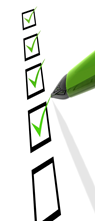 Calendrier & modalités
GIRCI NO_ AAP-AE 2024	 	                       Les documents sont accessibles sur le site internet du 			                       GIRCI-NO: https://www.girci-no.fr/aide-emergence